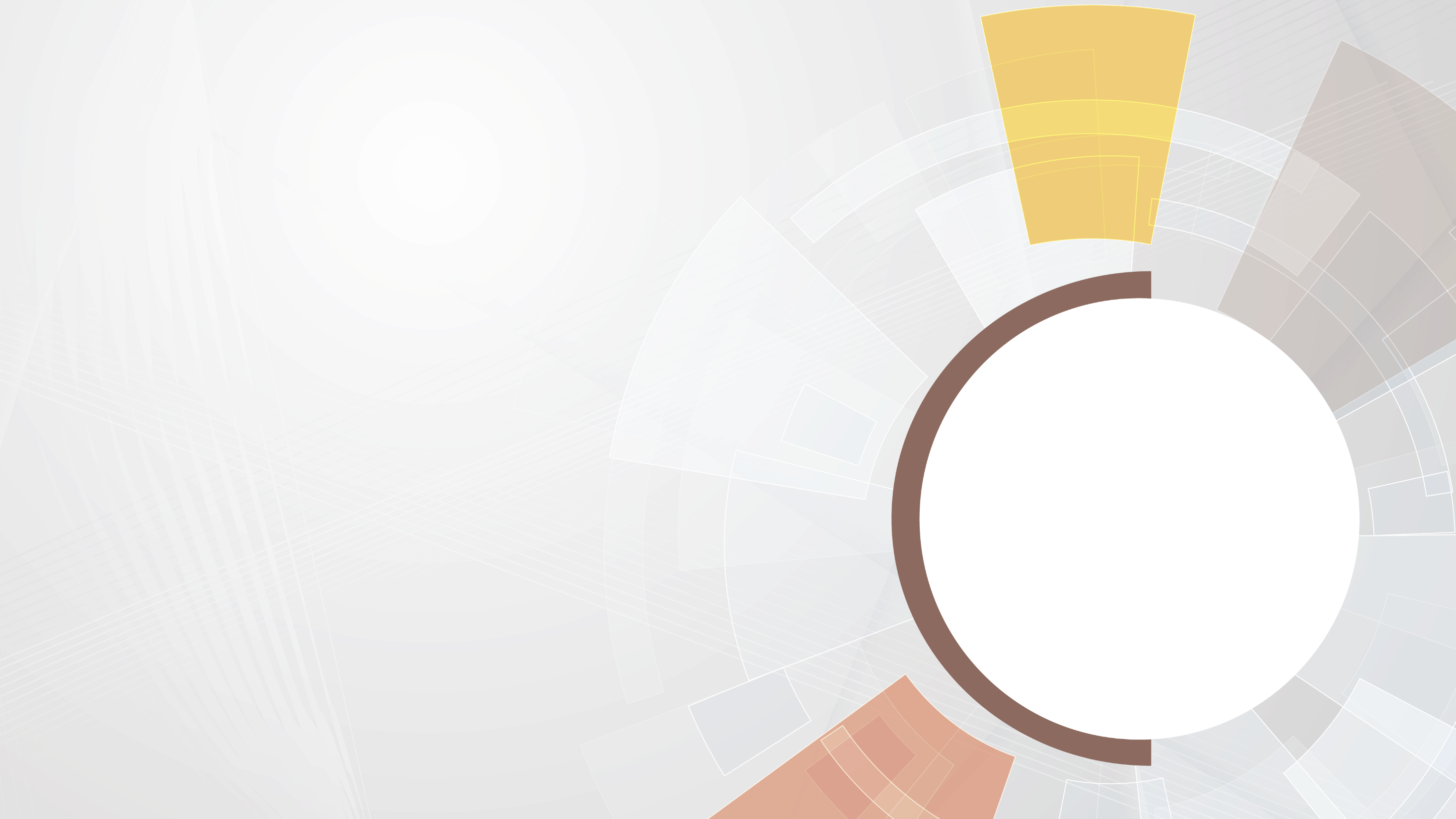 PSİKOSOSYAL DESTEKSEL
PSİKOEĞİTİM ÇALIŞMASI
AİLE BİLGİLENDİRME OTURUMU
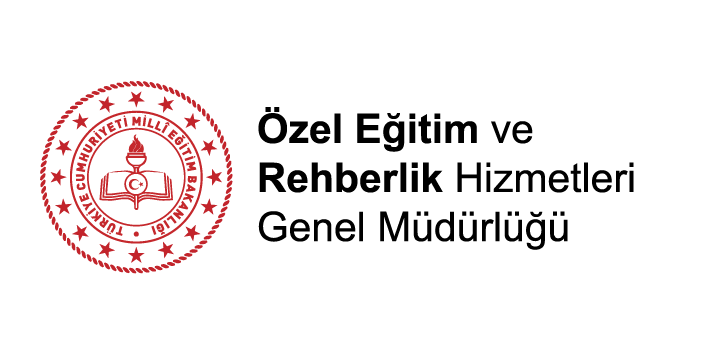 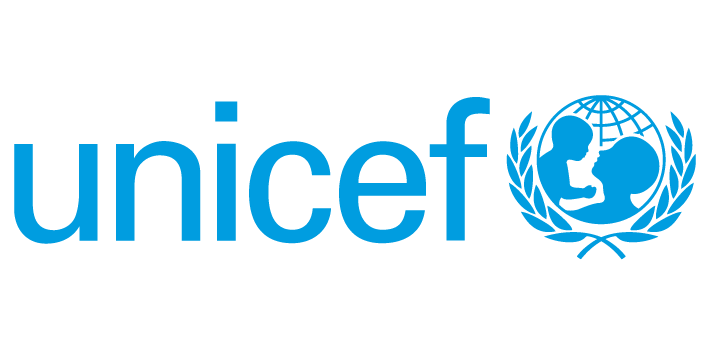 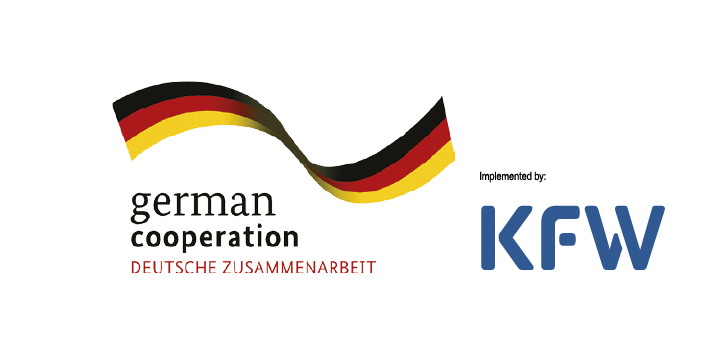 SUNUM İÇERİĞİ
Giriş
Hedef ve Amaçlar
Travma/Zorlayıcı Yaşam Olayları
Zorlayıcı Yaşam Olayları Sonrasında Görülebilecek Tepkiler
Kendimize Nasıl Yardımcı Olabiliriz?
Ne Zaman Destek Almalıyız?
Nerelerden Destek Alabiliriz?
Yaş Gruplarına Göre Çocuklarda Görülebilecek Tepkiler
Zorlayıcı Yaşam Olaylarında Okulun Önemi
Çocuklara Nasıl Yardımcı Olabiliriz?
Okullarda Çocuklara Uygulanacak Psikoeğitim Programının Genel Amaçları
AMAÇ VE HEDEFLER
Acil durumlar/afet durumları ve sonrasında çocuklar ve aileleri üzerinde yarattığı olumsuz etkileri azaltmak
Acil durumlar/afet durumları ve sonrasında, çocuk ve ailelerin uyum sürecine destek olmak
Acil durumlar/afet durumları ve sonrasında, ailelerin çocuklarına nasıl destek olacakları hakkında bilgi vermek
Okullarda acil durumlar ve afet durumları ile ilgili psikososyal destek çalışmalarını gerçekleştirmek
ACİL DURUMLAR/AFET DURUMLARIVE BUNLARIN ETKİLERİ
AFET VE ACİL DURUM
ACİL DURUMLAR VE AFET DURUMLARI
Acil durum: Büyük, fakat genellikle yerel imkânlarla  baş edilebilen çapta, ivedilik gerektiren tüm durum ve hâller.
Afet: İnsanlar için, fiziksel, ekonomik ve sosyal kayıplar doğuran, normal yaşamı ve  insan faaliyetlerini durdurarak veya kesintiye uğratarak toplulukları etkileyen, etkilenen topluluğun kendi olanak ve kaynaklarını kullanarak üstesinden gelemeyeceği,  etkilenen toplumun baş etme kapasitesinin yeterli olmadığı, doğal, teknolojik veya  insan kökenli olaylardır.
ACİL DURUMLAR VE AFET DURUMLARI
Afet son zamanlarda farklı türleri (salgın, sel, deprem, yangın) ile karşımıza çıkmaktadır. 
Sel de yapısı gereği ani gelişen afetler içerisinde sayılmaktadır ve hemen müdahale edilmesi gerekir. Fiziksel, ekonomik ve sosyal kayıplarla da  bizi etkilemekle birlikte; ruhsal açıdan da normal gündelik hâlimizden farklı hissetmeye başlayabiliriz.
Sel sürecinde ve sonrasında çocukların ve ailelerin durumdan yoğun biçimde etkilendikleri ve normal yaşamalarına devam etmekte zorlandıkları gözlemlenmektedir.
TRAVMA,TRAVMATİK OLAYLAR VE  ETKİLERİ
TEMEL KAVRAMLAR
Travma: Zorlu, örseleyici, bireyin fiziksel ve ruhsal bütünlüğüne tehdit olarak algılanan durum ya da olaya bağlı olarak bireyin baş etme becerilerinin yetersiz kaldığı, kişisel iyilik hâlinin ve psikolojik sağlığının bozulduğu, genellikle yoğun belirsizliklerin yaşandığı karmaşık süreci,
Travmatik Olay: Ani, beklenmedik bir şekilde ortaya çıkan, bireyin baş etme potansiyelini etkisiz kılan, kendisinin veya yakınlarının yaşamını, fiziksel/bilişsel/duygusal bütünlüğünü tehdit eden bireysel veya toplumsal etkileri olan olay/durumu 

ifade eder.
TRAVMATİK OLAY
Doğrudan kişinin başına gelir.
Kişi, bu tür olaylara tanık olur.
Bu tür olayın bir kişinin başına geldiğini öğrenir.
Unutmayın;
Çocuklarınıza yardımcı olmadan önce sizler de bu süreçten etkilendiniz ve bu süreç sizin için de  zorlayıcı olmuş olabilir.
TRAVMA SONRASI TEPKİLER
YETİŞKİNLERDE GÖRÜLEBİLECEK 
FİZYOLOJİK TEPKİLER
Yorgunluk ve bitkinlik
Uyku düzensizliği
Tıbbi bir nedene dayanmayan bedensel yakınmalar
Bağışıklık sisteminin bozulması
İştahta artma veya azalma
Aşırı uyarılmışlık (kalp atışında artış, nefes almada güçlük, terleme vb.)
YETİŞKİNLERDE GÖRÜLEBİLECEK DUYGUSAL TEPKİLER
Şok
Korku ve kaygılar (gelecek kaygısı)
Öfke, gerginlik, sinirlilik, huzursuzluk
Umutsuzluk, çaresizlik, çökkünlük
Suçluluk, pişmanlık
Duygusal hissizlik, donukluk
Kontrolü kaybetme kaygısı
Anlaşılamama
Günlük aktivitelerden zevk alamama
YETİŞKİNLERDE GÖRÜLEBİLECEK BİLİŞSEL TEPKİLER
Odaklanma güçlüğü
Karar verme güçlüğü
Hatırlama güçlüğü
Aklın karışması
Zaman kavramının algılanmasındaki değişiklikler
Rahatsız edici ve tekrarlayıcı, takıntılı düşünceler/anılar
Kendini suçlama
YETİŞKİNLERDE KİŞİLER ARASI İLİŞKİLERE ETKİLERİ
İçe kapanma, kendini toplumdan soyutlama
İlişkilerde yaşanan çatışmaların artması
Mesleki sorunlar, performans düşüklüğü
Akrabalık ve aile ilişkilerinde bozulmalar
Okul sorunları, başarısızlık
YETİŞKİNLERDE GÖRÜLEBİLECEK SOSYAL ETKİLER
Yer ve düzen değişikliği
Ev, iş ve okul alışkanlıklarında değişiklikler/kayıplar
Komşuluk ve arkadaşlık kaybı
Maddi kayıplar
Alışkanlıkların kaybı
İNANÇ SİSTEMİNDEKİ DEĞİŞİKLİKLER
Temel Varsayımlar
Travma Sonrası
DEĞİLDİR.
Dünya güvenli bir yerdir.
DEĞİLDİR.
İnsanlar adildir.
KORUMAZ.
Annem/Babam beni korur. (çocuklarda)
GELİR.
Kötü olaylar benim başıma gelmez.
İLGİLENMEZLER.
Benimle ilgilenirler. (çocuklarda)
DEĞERSİZİM.
Ben değerliyim.
Travmatik Olay Sonrası Gösterilen Tepkiler

OLAĞANDIŞI BİR OLAYA VERİLEN 

NORMAL TEPKİLERDİR !
KENDİNİZE NASIL YARDIMCI OLABİLİRSİNİZ?
Sel gibi zorlayıcı bir yaşam olayı karşısında insanlar, kendilerini güvende hissetmek ve her şeyin kontrol altında olduğunu bilmek ister.  Bu dönemde kendimize ve sevdiklerimize iyi gelen etkinliklere odaklanmak psikolojik sağlamlığımızın güçlenmesine yardımcı olacaktır.
KENDİNİZE NASIL YARDIMCI OLABİLİRSİNİZ?
SAĞLIĞINIZI İHMAL ETMEYİN
Kendinize bakmayı ihmal etmeyin. Düzenli beslenmeye (mümkün olduğunca) ve yeterince dinlenmeye (uyuyamasanız bile) özen gösterin. Mümkünse spor yapın. Unutmayın ki fiziksel sağlık ve ruh sağlığı birbiriyle yakından ilişkilidir. Fiziksel sağlığınıza dikkat etmek ruh sağlığınızı da korur. Bu nedenle normal zamanda aldığınızdan daha fazla çay, kahve, asitli içecekler, şeker ve nikotin tüketmeyin; çünkü bunlar bedeninizde var olan stresi, gerilimi ve kaygıyı artırır.
KENDİNİZE NASIL YARDIMCI OLABİLİRSİNİZ?
KENDİNİZE ZAMAN VERİN
Stresli bir dönemden geçebilirsiniz ve bu süreçte yaşadıklarınıza yönelik yoğun duygusal tepkileriniz olabilir. Çevrenizde olup bitenleri anlamak için kendinize zaman verin. Duygularınızı bastırmayın, aynı zamanda güçlü yanlarınızı da hatırlayın. Unutmayın ki zor şeyler yaşasanız da bunların üstesinden gelebilir ve çözüm bulabilirsiniz.
KENDİNİZE NASIL YARDIMCI OLABİLİRSİNİZ?
GÜNLÜK YAŞANTINIZA DEVAM ETMEYE ÇALIŞIN
Günlük rutin işlerinizde yaşadığınız değişikliklerden sonra günlük işlerinize dönebilmek için (çok acele etmeden) çaba harcamalısınız. Eskisi gibi aynı saatlerde yemeğinizi yemek ya da uyumak, çocukların okula gitmesini sağlamak ve işe gitmek gibi. Günlük rutinlerinizin devam etmesi normalleşme sürecinize katkı sağlayacaktır.
KENDİNİZE NASIL YARDIMCI OLABİLİRSİNİZ?
AİLENİZ VE ARKADAŞLARINIZLA ZAMAN GEÇİRİN
Yakınlarınızla, arkadaşlarınızla ya da sevdiklerinizle iletişim kurmak oldukça yararlı ve önemlidir. Zaman zaman içinizden gelmese bile onlarla yaşadıklarınız hakkında konuşun. Bazen yalnız kalmak istemeniz oldukça normaldir ancak kendinizi sevdiklerinizden uzaklaştırıp izole etmeyin.
KENDİNİZE NASIL YARDIMCI OLABİLİRSİNİZ?
DUYGU VE DÜŞÜNCELERİNİZİ PAYLAŞIN
Sizi anlayabildiğini düşündüğünüz diğer insanlara yaşadıklarınızı anlatın. Yaşadıklarınız hakkında konuşurken olaylarla birlikte, izlenimlerinizden, düşüncelerinizden ve duygularınızdan da bahsedin. Birileriyle konuşmak, toparlanmaya ve olup biteni daha iyi anlamanıza yardımcı olur.
KENDİNİZE NASIL YARDIMCI OLABİLİRSİNİZ?
YAŞADIKLARINIZI YAZMAYI DENEYİN
Şayet yaşadıklarınızı birileriyle konuşmaya hazır değilseniz bunları kaleme almanın da oldukça yararlı olduğu bilinmektedir. Yaşadıklarınızı yazarken sadece olayları değil, duygu ve düşüncelerinizi de yazmak size iyi gelecektir.
KENDİNİZE NASIL YARDIMCI OLABİLİRSİNİZ?
ANİ KARARLAR ALMAYIN
Dünyaya, yaşama, geleceğe, amaçlarımıza ve ilişkilerimize yönelik duygu ve düşüncelerimiz sarsılmış olabilir. Bu yüzden yaşamınızı bütünüyle değiştirecek ani kararlar vermeyin. Yaşadıklarınızı değerlendirirken sabırlı olun. Yaşamınızla ilgili ani bir karar vermeden önce mutlaka sevdiğiniz ve güvendiğiniz insanlarla konuşarak yaşadıklarınızı yeniden değerlendirmeye çalışın.
KENDİNİZE NASIL YARDIMCI OLABİLİRSİNİZ?
MEDYAYI SAĞLIKLI KULLANIN
Medya ya da sosyal medya üzerinden sel sonrası ne olup bittiğini öğrenmek istemeniz oldukça doğaldır. Ancak ilgili haberleri aşırı şekilde takip etmekten, sürekli tekrarlayan zorlayıcı görüntüleri izlemekten vb. kaçının. Sel ile ilgili görüntü, resim, haber ve tartışmalara gereğinden fazla odaklanmak tepkilerinizin artmasına neden olabilir.
NE ZAMAN DESTEK ALMALIYIM?
Zamanla bu tepkilerin yoğunluğunun azalması beklenir. 
Ancak yaklaşık bir ay geçmesine rağmen bu tepkilerde herhangi bir azalma olmuyorsa ya da bu davranışların sıklığı ve şiddeti giderek artıyorsa zaman kaybetmeden mutlaka rehberlik ve psikolojik danışma servisine, rehberlik ve araştırma merkezine ya da bir ruh sağlığı uzmanına başvurun.
NE ZAMAN DESTEK ALMALIYIM?
Bu süreçte yaşadığınız yoğun stres ve kaygı ile başa çıkamadığınızı düşünüyorsanız psikolojik yardım almak uygun bir yaklaşım olacaktır. 
Özellikle; 
Duygusal, fiziksel, bilişsel tepkilerinizde zamanla herhangi bir azalma olmuyorsa, 
Bu tepkilerin sıklığı ve yoğunluğu giderek artıyorsa, 
Bu tepkiler sizin günlük hayatınızı (ailenizi, işinizi ve arkadaşlık ilişkilerinizi ) ciddi şekilde olumsuz etkiliyorsa, 
Bir nedeni olmaksızın, çok yoğun korku ve endişe yaşıyorsanız,
Aşırı kaygı ve panik belirtileri gösteriyorsanız (nefessiz kalma, sürekli titreme ve baş dönmesi, kalp atışının sürekli hızlanması, yüksek tansiyon, aşırı irkilme tepkileri vb.), 
Geleceğe ve sevdiklerinize dair yoğun endişe ve umutsuzluk hissediyorsanız

HİÇ ZAMAN KAYBETMEDEN MUTLAKA BİR UZMANA BAŞVURUN.
SEL SONRASI ÇOCUKLARDA GÖRÜLEBİLECEK TEPKİLER
Her çocukta farklı tepkilere yol açabileceği unutulmamalıdır. 
Her çocuk sel sırası ve sonrası yaşanabilecek travmalara aynı tepkileri vermez ya da aynı düzeyde etkilenmez.
Dolayısıyla sel sonrası verilecek tepkilerde bireysel farklılıklar esastır.
0-5 YAŞ ARASIÇOCUKLARIN TEPKİLERİ
Ebeveynin yanından ayrılmak istememe
Sürekli ağlama ya da ağlamaklı olma
Huzursuzluk hissetme, huysuz ve sinirli olma
Öfke nöbetleri geçirme
Karın ağrısı ya da baş ağrısı gibi fiziksel şikâyetler
Parmak emme ya da alt ıslatma
Aşırı ürkeklik ya da korkuların başlaması (yalnız kalma, karanlık, hayalet vb.)
Oyunlarda sürekli depremi canlandırma/yaşama
Konuşma zorluğu yaşamaya başlama
6-11 YAŞ ARASIÇOCUKLARIN TEPKİLERİ
Ders başarısının düşmesi
Herkesten uzaklaşma/içine kapanma
Kâbus görme, uyumak istememe ya da uyku problemleri
Karın ağrısı ya da baş ağrısı gibi fiziksel şikâyetler
Aşırı alıngan, sinirli ya da kavgacı olma
Dikkatini toplamada güçlük çekme
Korkular geliştirme ve hep bu korkulardan söz etme
Sevdiği şeylerden artık zevk alamama
Daha fazla ya da daha az yemek yeme
12-18 YAŞ ARASIÇOCUKLARIN TEPKİLERİ
Uyku problemleri (uykusuzluk, kabus vb.) yaşama
Depremi hatırlatıcı yerlerden ya da kişilerden kaçma
Deprem hakkında konuşmaktan kaçınma
Zararlı alışkanlıklara yönelme (tütün, alkol, madde vb.)
Aile ve arkadaşlardan uzaklaşma, sürekli yalnız kalma isteği
Aşırı alıngan ya da öfkeli olma
Sevdiği şeylerden artık zevk almama
ÇOCUKLARA NASIL YARDIMCI OLABİLİRSİNİZ?
DİNLEYİN
Çocuklar öncelikle sizin nasıl tepkiler gösterdiğinize dikkat ederler. Bu nedenle çocuğunuzla sakin kalmaya çalışarak iletişimi kurun.
Çocuklarınız için yapabileceğiniz en iyi ve anlamlı şeylerden biri onları dinlemektir. Çocuğunuzu dinleyin, soru sormalarına izin verin ve görüşlerine saygı gösterin. Çocuklarla karşılıklı konuşmak, onlarla sohbet etmek, birlikte resim yapmak ya da oyun oynamak çocukların yaşadıkları bu zorlu süreci atlatmaları için en sağlıklı ve doğal yoldur.
ÇOCUKLARA NASIL YARDIMCI OLABİLİRSİNİZ?
NORMALLEŞTİRİN
Çocuklarınızın kaygı ve korku gibi yaşadıkları duyguları size anlatmalarına izin verin. Ancak onları özellikle yaşananlar hakkında konuşmak için zorlamayın. Sadece dinleyin ve anlayış gösterin. Uygun bir zamanda, sel sürecinde yaşanan duyguların normal olduğunu anlatın. 
Okul öncesi ya da ilkokul dönemi çocukları her zaman yaşadıkları duyguyu sözel olarak ifade edemeyebilir. Çocuğunuzun hissettiği duyguyu anlamak ve ona yansıtmak ona yardımcı olacaktır. "Tüm oyuncakların zarar gördüğü ve bir kısmını kaybettiğin için üzüldün." gibi.
Okul öncesi dönem çocukları henüz ben merkezci düşünmenin etkisi altında olduğu için başlarına gelen faaliyetlerden kendilerini sorumlu tutabilirler. Böyle bir durumda ailelerin çocuklara selin doğal afet olayı olduğunu ve neden oluştuğunu anlatması çocuğun kendi suçu olmadığını algılaması için önemlidir.
ÇOCUKLARA NASIL YARDIMCI OLABİLİRSİNİZ?
RAHATLATIN
Çocukların güvende olduklarını hissetmek için sizin yardımınıza ihtiyaçları var. Her zamankinden biraz daha fazla ilgi, yakınlık ve şefkat göstererek çocukların toparlanmasına büyük katkı sağlayabilirsiniz. Çocuğunuza samimi bir şekilde onu sevdiğinizi söyleyin. Sevildiklerini ve değer verildiklerini hissettiklerinde çocuklar daha mutlu ve umutlu olurlar.
ÇOCUKLARA NASIL YARDIMCI OLABİLİRSİNİZ?
GÜVEN VERİN
Gerçekçi bir şekilde artık güvende olduklarına dair çocuklarınıza moral verin. Çocukların bu konudaki şüphe ve endişelerini giderin. Hem sizin hem de diğer yetişkinlerin meydana gelebilecek bir tehlikeden onları korumak için gerekli önlemleri aldığınızı hatırlatın.
Çocuklar sel sonrası aile üyelerini kaybetmekten duydukları korkuyla, anne ve babayla yatmak isteme, devamlı onların olduğu odada olma gibi bir takım davranışlar sergileyebilirler.
Bu davranışların çocuğun ‘’güven ihtiyacından’’ kaynaklandığının anlaşılması ve bir disiplin sorunu gibi görülmemesi önemlidir.
ÇOCUKLARA NASIL YARDIMCI OLABİLİRSİNİZ?
TAKDİR EDİN
Zorlayıcı süreçlerde çocuklar, dikkatli ve düşünceli davranma, cesaretli olma ve umut gibi güçlü yönlerini açığa çıkarırlar. Özellikle çocuklarınızın olumlu davranışlarını gördükçe bu davranışlar için onları takdir edin. Çocuklarınızı övmeniz onları şımartmaz, tam tersine bu iyi ve olumlu davranışları yeniden yapmak için onları cesaretlendirir ve kendilerine olan güvenin artmasını sağlar.
ÇOCUKLARA NASIL YARDIMCI OLABİLİRSİNİZ?
OYUN OYNAYIN
Çocuklarla birlikte eğlenceli bir şeyler yapmak ya da onlarla oyunlar oynamak size öncelikli ihtiyaç olarak gelmeyebilir. Ancak çocukların (özellikle ergenlik çağındaki çocuklar daha isteksiz görünse de) yeniden toparlanmaları için onlarla birlikte hoşça vakit geçirecek aktiviteler yapmak oldukça önemli ve gereklidir.
Ortaokul ve lise dönemindeki bazı çocuklar ise yaşadıkları hakkında hikâye yazma ya da günlük tutmak isteyebilirler.
ÇOCUKLARA NASIL YARDIMCI OLABİLİRSİNİZ?
MODEL OLUN
Sel sonrası yaşadığınız duyguları çocuğunuza ifade etmemeniz sizin güçlü olduğunuz mesajını değil, duyguların saklanması gerektiği mesajını verir. Normalleştirmek için duygularınızla ilgili konuşabilirsiniz. Örneğin "Sel nedeniyle evimizdeki bazı eşyaların artık kullanılamaz durumda olmasından dolayı ben de çok üzgünüm." gibi.
Ayrıca yetişkinlerin ergen yaştaki çocuklarla esnek düşünebilme konusunda model olması ve onlarla farklı başa çıkma yolları hakkında da konuşması etkili olacaktır.
Çocuklar için günlük rutinleri korumak çok önemlidir. Bu nedenle çocuklarınızın yemek, oyun, ders, kurs ya da uyku saatlerinin değişmemesine mümkün olduğunca özen gösterin ve model olmak için rutinlerinizi koruyun.
ÇOCUKLARA NASIL YARDIMCI OLABİLİRSİNİZ?
SORUMLULUK ALMALARINA İZİN VERİN
Çocukların size ve çevrenizdekilere, alınan önlemlere uyarak, gönüllü olarak yardım etmelerine izin verin. Özellikle çocukların “her şey kontrol altında” algısının zarar görmemesi için sizin gözetiminizde yaşlarına ve gelişimlerine uygun bazı işlerde size yardımcı olmaları çok önemlidir.
Sorumluklarıyla ilgili farklılık olabileceğini de göz önünde bulundurun. Önceden oyuncaklarını kaldıran ya da odasını toplayan çocuğunuz aile içinde sorumluluk almak isteyebilir ya da okul başarısında yaşanan farklılıklar gibi.
Çocuklar sel öncesi sahip oldukları hedefleri kaybedebilir ya da o hedefleri artık anlamsız bulabilir. Uzun vadeli hedeflerden ziyade beraber kısa vadeli hedefler belirleyebilir ve bunları gerçekleştirmesi yönünde çocuğunuzu destekleyebilirsiniz.
ÇOCUKLARA NASIL YARDIMCI OLABİLİRSİNİZ?
SOSYALLİĞİ TEŞVİK EDİN
Sel sonrası yaşadığı olayları sindirmek için zamana ihtiyaç duyan çocuğunuza bu zamanı vermek ve yalnız kalma isteğine saygı duymanın yanı sıra bu durum uzun süre devam ederse çocuğunuzun sosyalleşme konusunda desteğe ihtiyaç duyabileceğini göz ardı etmemeniz gerekmektedir.
Çocuğunuz sel sonrası akranlarıyla görüşmek istemeyebilir.
Kendi içine kapanan ve sosyal izolasyon yaşayan çocuğunuza akranlarıyla görüşmesi için fırsatlar yaratmanız önemlidir.
Özellikle sizin sosyal hayata geri döndüğünüzü gözlemleyen çocuğunuz sizi rol model alabilir. 
Çocuğunuz akran grubunu değiştirmek isteyebilir ve sel sonrası yaşadığı bu deneyim onu risk alma davranışlarına itebilir.
Bu dönemde çocuğunuzun ev ve okul saatleri dışında nerede ve kimlerle olduğunu izlemeniz, olası riskli davranışlara karşı önlem almanızı sağlayabilecektir.
ÇOCUKLARA NASIL YARDIMCI OLABİLİRSİNİZ?
MEDYA KULLANIMINI GÖZLEMLEYİN
Görsel ve sosyal medyada verilen haberlerin içeriği ruh sağlığı uzmanları tarafından kontrol edilmediği için hangi haber içeriğinin çocuğunuzun duymasında sakınca olmadığının sorumluluğu sizlerdedir. 
Sel sonrası devamlı görsel medyada sel haberleri, görüntüleri, selden bahseden yayınların açılması çocukların travmalarının uzamasına yol açabilir ve tetikleyici unsur oynayabilir.
Lise ve ortaokul dönemindeki çocukların sosyal medyaya çok kolay erişebilmesinden dolayı sosyal medyada maruz kaldıkları içeriklerin de denetlenmesi önemlidir.
Çocukların özellikle sosyal medyada yer alan sel görüntülerinden kendilerini nasıl koruyacakları üzerine bilinçlendirilmeleri gerekmektedir.
ÇOCUKLARA NASIL YARDIMCI OLABİLİRSİNİZ?
BİLGİ EDİNİN
Kendinize ve çocuklarınıza yardımcı olmak için yapabileceğiniz en iyi şeylerden biri de doğru kaynaklardan bilgi almaktır. Özellikle yapabileceklerinizle ilgili olarak çocuğunuzun okulunda sizlere verilecek bilgileri lütfen uygulayın. 
Çocuklarınızla ilgili danışmak istediğiniz bir konu olduğunda yine okul rehberlik ve psikolojik danışma servisinden ve rehberlik ve araştırma merkezlerinden yardım alın.
ÇOCUKLARA NASIL YARDIMCI OLABİLİRSİNİZ?
DEĞİŞİKLİKLERDEN HABERDAR EDİN
Özellikle sel, fiziksel ve maddi zararlar verdiyse çocuklar bundan sonra ne olacağını bilmek isterler. 
Evi taşıma, bir süreliğine başka bir yerde kalma ya da okul değişikliği yapılacaksa bu süreçten çocuk haberdar edilmeli ve yaşına uygun bir şekilde açıklanmalıdır. 
Ortaokul ve lise dönemindeki çocuklar için karar süreçlerine onları da katmak kontrol duygularını yeniden kazanmaları yönünde de destek olabilecektir.
ÇOCUKLARA NASIL YARDIMCI OLABİLİRSİNİZ?
İHMAL ETMEYİN
Çocuklar için en önemli yardımlardan birinin öncelikle sizin toparlanmanız olduğunu unutmayın ve ihmal etmeyin. Yaşadıklarınızla baş etmek için mümkünse kendinize de zaman ayırın ve sağlığınıza dikkat edin. Yaşadıklarınızı yakınlarınızla paylaşın ya da diğer yetişkinlerle konuşun, gerekirse bir uzmandan yardım alın. 
Kişisel bakım ve sağlık tedbirlerini ihmal etmeyin. Elleri yıkamak, maske takmak ya da kıyafetine özen göstermek, saçını taramak gibi tedbirler basit olsa da çocukların biraz daha iyi hissetmelerine yardımcı olacak ve çok belirsiz bir zamanda onlara bir kontrol hissi verecektir.
ÇOCUKLARA NASIL YARDIMCI OLABİLİRSİNİZ?
UZMANA BAŞVURUN
Çocuğunuz aşırı panik olma, ağlama nöbetleri, sürekli uyku sorunları ya da yoğun davranış sorunları gibi tepkiler gösteriyorsa, bir ruh sağlığı uzmanına ihtiyacı olabilir. Bu gibi durumlarda okul rehberlik ve psikolojik danışma servisine, rehberlik ve araştırma merkezlerine ya da ruh sağlığı uzmanlarına başvurun.
ÇOCUKLARIN TOPARLANMA SÜRECİNDE OKULLARIN ÖNEMİ
Okullar normalliği temsil eden ve eğitim yoluyla normal yaşama geri dönmeyi kolaylaştıran önemli kurumlardır.
Okulda bulunmak;
Oyun ve diğer okul etkinliklerine katılmak; özellikle çocukların ihtiyaç duydukları, süreklilik, değişmezlik ve normallik hissinin oluşmasına yardımcı olur.
Çocukların ihtiyaçlarını daha kolay ifade etmelerini sağlar.
Sel gibi zorlayıcı olaylar sonrası normal tepkiler  hakkında çocukları bilgilendirerek süreci anlamlandırmalarına yardımcı olurlar.
Çocukların iyileşme sürecine katkı sağlamak için okul ve aile arasındaki iş birliğini güçlendirir.
ÇOCUKLARIN TOPARLANMA SÜRECİNDE ÖĞRETMENLERİN ÖNEMİ
Çocuklarla daha çok birlikte oldukları için, onların gereksinimlerini herkesten iyi bilir ve gerektiğinde onlara yardım edebilirler.
Travmatik olaylarla ilgili normal tepkiler  hakkında çocukları bilgilendirerek süreci anlamlandırmalarına yardımcı olurlar.
 Çocuklarla birlikte sıcak ve destekleyici bir sosyal ortam yaratarak; onların kayıplarla, acı veren anılarla başa çıkmalarına ve duygularını ifade etmelerine yönelik sınıf etkinlikleri düzenler.
Çocukların iyileşme sürecine katkı sağlamak için okul ve aile arasındaki iş birliğini güçlendirir.
İleri düzeyde psikolojik yardıma gereksinim duyan çocuklar için iş birliği sağlar.
OKULLARDA ÖĞRENCİLERE UYGULANACAK PSİKOEĞİTİM PROGRAMIN GENEL AMAÇLARI-1
Öğrencileri travmatik olaylar ve sonrasında yaşanabilecek normal psikolojik etkiler hakkında bilgilendirmek ve onların bu konuya ilişkin farkındalıklarını artırmak
Öğrencilere kendi tepkilerini anlama ve paylaşma olanağı vererek tepkilerinin doğal olduğunu göstermek ve öğrencilerin tepkilerini normalleştirmek
Okul sistemi ile öğrenciler arasında yaşantıların paylaşılmasını sağlayarak öğrencilerin okul ile iletişimini güçlendirmek 
Öğrencilerin olumlu başa çıkma yöntemlerini fark etmelerini sağlamak
Öğrencilerin güçlü yanlarını fark etmelerini sağlamak
OKULLARDA ÖĞRENCİLERE UYGULANACAK PSİKOEĞİTİM PROGRAMIN GENEL AMAÇLARI-2
Öğrencilerin sosyal destek kaynaklarını fark etmelerini sağlamak
Öğrencilere geleceğe ilişkin olumlu bakış açısı kazandırmak
Öğrencilerin duygu ve düşüncelerini ifade etmelerini sağlamak
Öğrencilerin psikolojik sağlamlıklarını güçlendirmek
Öğrencilerin öğrenme becerilerini ve gelişimlerini desteklemek
Her şeyden önce, çocuğunuza (ve kendinize!) çok zor bir zamanın ortasında olmamıza rağmen bu durumun geçeceğini hatırlatın. 
Unutmayın, umut beslemek bizim için olduğu gibi çocuklar için de önemlidir.